Imperative Data Parallelism(Performance)
Unit 1.a
Practical Parallel and Concurrent Programming DRAFT: comments to msrpcpcp@microsoft.com
6/16/2010
1
Acknowledgments
Authored by
 Thomas Ball, MSR Redmond
This slide deck contains material courtesy of
Tim Harris, MSR Cambridge
9/3/2010
2
Practical Parallel and Concurrent Programming DRAFT: comments to msrpcpcp@microsoft.com
Data Intensive Problems
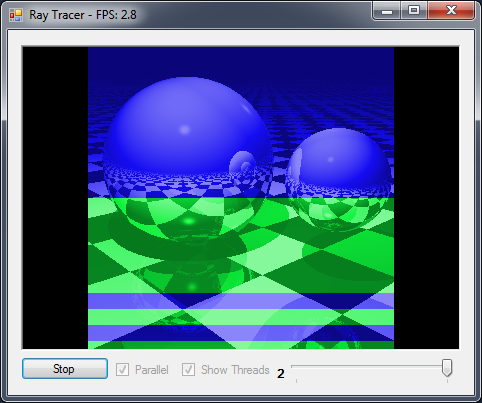 Rendering in 3D
Ray tracing

Modeling of complex physical systems
Weather prediction

Analysis of massive datasets
Web search
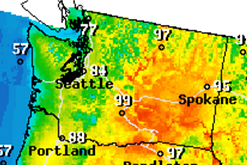 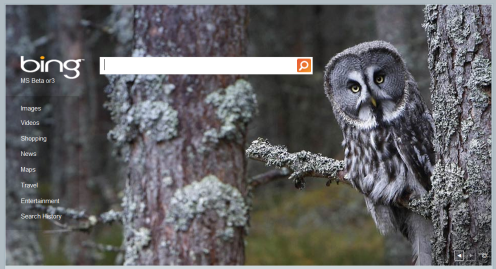 6/16/2010
3
Practical Parallel and Concurrent Programming DRAFT: comments to msrpcpcp@microsoft.com
Data Parallelism
Why: speed-up

How (greatly simplified):  
split work into independent similar pieces
execute pieces in parallel
collect results 

Simple example
Count number of words in a set of files
6/16/2010
4
Practical Parallel and Concurrent Programming DRAFT: comments to msrpcpcp@microsoft.com
Concepts
Amdahl’s law
Directed-acyclic graph (DAG) execution model
Work and span

C# lambdas
Parallel.For

Happens-before edges
Performance
Concept
Code
Concept
Correctness
Concept
6/16/2010
5
Practical Parallel and Concurrent Programming DRAFT: comments to msrpcpcp@microsoft.com
Amdahl’s law
Sorting takes 70% of the execution time of a sequential program

You replace the sorting algorithm with one that scales perfectly on multi-core hardware

How many cores do you need to get a 4x speed-up on the program?
6/16/2010
6
Practical Parallel and Concurrent Programming DRAFT: comments to msrpcpcp@microsoft.com
[Speaker Notes: Tim Harris]
6/16/2010
7
Practical Parallel and Concurrent Programming DRAFT: comments to msrpcpcp@microsoft.com
Desired 4x speedup
Speedup achieved (perfect scaling on 70%)
6/16/2010
8
Practical Parallel and Concurrent Programming DRAFT: comments to msrpcpcp@microsoft.com
Desired 4x speedup
Limit as c→∞ = 1/(1-f) = 3.33
Speedup achieved (perfect scaling on 70%)
6/16/2010
9
Practical Parallel and Concurrent Programming DRAFT: comments to msrpcpcp@microsoft.com
Amdahl’s law limit, just 1.11x
Speedup achieved with perfect scaling
6/16/2010
10
Practical Parallel and Concurrent Programming DRAFT: comments to msrpcpcp@microsoft.com
6/16/2010
11
Practical Parallel and Concurrent Programming DRAFT: comments to msrpcpcp@microsoft.com
Lesson
Speedup is limited by sequential code

Even a small percentage of sequential code can greatly limit potential speedup
6/16/2010
12
Practical Parallel and Concurrent Programming DRAFT: comments to msrpcpcp@microsoft.com
On The Sunny Side of the Street: Gustafson’s Law
Any sufficiently large problem can be parallelized effectively
6/16/2010
13
Practical Parallel and Concurrent Programming DRAFT: comments to msrpcpcp@microsoft.com
Sequential Merge Sort
16MB input (32-bit integers)
Time
Recurse(left)
Sequential
Execution
Recurse(right)
Merge to scratch array
Copy back to input array
Parallel Merge Sort (as Parallel Directed Acyclic Graph)
16MB input (32-bit integers)
Recurse(left)
Recurse(right)
Time
Parallel
Execution
Merge to scratch array
Copy back to input array
Parallel DAG for Merge Sort (2-core)
Sequential  Sort
Merge
Sequential Sort
Time
6/16/2010
16
Practical Parallel and Concurrent Programming DRAFT: comments to msrpcpcp@microsoft.com
Parallel DAG for Merge Sort (4-core)
6/16/2010
17
Practical Parallel and Concurrent Programming DRAFT: comments to msrpcpcp@microsoft.com
Parallel DAG for Merge Sort (8-core)
6/16/2010
18
Practical Parallel and Concurrent Programming DRAFT: comments to msrpcpcp@microsoft.com
Work and Span
Work
the total number of operations executed by a computation

Span
the longest chain of sequential dependencies (critical path) in the parallel DAG
6/16/2010
19
Practical Parallel and Concurrent Programming DRAFT: comments to msrpcpcp@microsoft.com
T∞ (span): Critical Path Length(Sequential Bottleneck)
6/16/2010
20
Practical Parallel and Concurrent Programming DRAFT: comments to msrpcpcp@microsoft.com
T1 (work): Time to Run Sequentially
6/16/2010
21
Practical Parallel and Concurrent Programming DRAFT: comments to msrpcpcp@microsoft.com
Work Law
“speedup is limited by P”
6/16/2010
22
Practical Parallel and Concurrent Programming DRAFT: comments to msrpcpcp@microsoft.com
Speedup
6/16/2010
23
Practical Parallel and Concurrent Programming DRAFT: comments to msrpcpcp@microsoft.com
Span Law
“speedup also is limited by critical path”
6/16/2010
24
Practical Parallel and Concurrent Programming DRAFT: comments to msrpcpcp@microsoft.com
Speedup
Parallelism
“speedup is bounded above 
by available parallelism”
6/16/2010
25
Practical Parallel and Concurrent Programming DRAFT: comments to msrpcpcp@microsoft.com
Work/Span of Merge Sort (Sequential Merge)
6/16/2010
26
Practical Parallel and Concurrent Programming DRAFT: comments to msrpcpcp@microsoft.com
Main Message
Analyze the Work and Span of your algorithm
Parallelism is Work/Span
Try to decrease Span
the critical path
a sequential bottleneck
If you increase Span
better increase Work by a lot more!
6/16/2010
27
Practical Parallel and Concurrent Programming DRAFT: comments to msrpcpcp@microsoft.com
And Now, For Something Completely Different
x.x
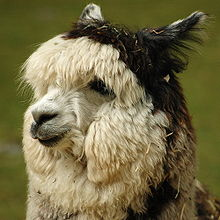 Alpaca

Project
LambdasAndDelegates.cs
6/16/2010
28
Practical Parallel and Concurrent Programming DRAFT: comments to msrpcpcp@microsoft.com
C# Lambda Expressions
Syntax
(input parameters) => expression
(input parameters) => {statement;}

Examples:
x => x
(x,y) => x==y
(int x, string s) => s.Length > x
() => { return SomeMethod()+1; }

Func<int, bool> myFunc = x => x == 5;
bool result = myFunc(4);
6/16/2010
29
Practical Parallel and Concurrent Programming DRAFT: comments to msrpcpcp@microsoft.com
[Speaker Notes: http://msdn.microsoft.com/en-us/library/bb397687.aspx]
Some Useful Delegate Types
delegate void Action()
Action showMethod = () => WriteLine(“Hi!”);

delegate void Action<T>(T t)
Action<int> showPlusOne = (x) => WriteLine(x+1);

delegate U Func<T,U>(T t)
Func<int,int> plusOne = (x) => (x+1);
6/16/2010
30
Practical Parallel and Concurrent Programming DRAFT: comments to msrpcpcp@microsoft.com
Things to Know about C# Lambdas
Lambda is an expression (with no type)
Its “signature” is inferred by the compiler by what it’s being assigned to.
Conversion to a delegate type
Type inference for parameters
Capture of free variables
Locations referenced by free variables are converted to be on the heap (“boxed”)
6/16/2010
31
Practical Parallel and Concurrent Programming DRAFT: comments to msrpcpcp@microsoft.com
[Speaker Notes: The general rules for lambdas are as follows:

* The lambda must contain the same number of parameters as the delegate type.
* Each input parameter in the lambda must be implicitly convertible to its corresponding delegate parameter.
* The return value of the lambda (if any) must be implicitly convertible to the delegate's return type.

Note that lambda expressions in themselves do not have a type because the common type system has no intrinsic concept of "lambda expression." However, it is sometimes convenient to speak informally of the "type" of a lambda expression. In these cases the type refers to the delegate type or Expression type to which the lambda expression is converted.

The following rules apply to variable scope in lambda expressions:

- A variable that is captured will not be garbage-collected until the delegate that references it goes out of scope.
- Variables introduced within a lambda expression are not visible in the outer method.
- A lambda expression cannot directly capture a ref or out parameter from an enclosing method.
- A return statement in a lambda expression does not cause the enclosing method to return.
- A lambda expression cannot contain a goto statement, break statement, or continue statement whose target is outside the body or in the body of a contained anonymous function.]
Parallel.For
public static ParallelLoopResult For(
    int fromInclusive
    , int toExclusive
    , Action<int> body
    );
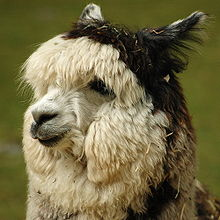 Alpaca

Project
ParallelSamples.cs
PoPP_ClosingOverSharedData.cs
32
6/16/2010
Practical Parallel and Concurrent Programming DRAFT: comments to msrpcpcp@microsoft.com
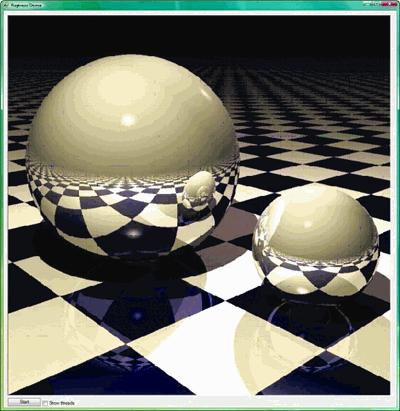 Sequential Ray Tracing
void Render(Scene scene, Color[,] rgb)
{
  for (int y = 0; y < screenHeight; y++)
  {
    for (int x = 0; x < screenWidth; x++) {
      rgb[x,y] = TraceRay(new Ray(scene,x,y));
    }
  }
}
6/16/2010
33
Practical Parallel and Concurrent Programming DRAFT: comments to msrpcpcp@microsoft.com
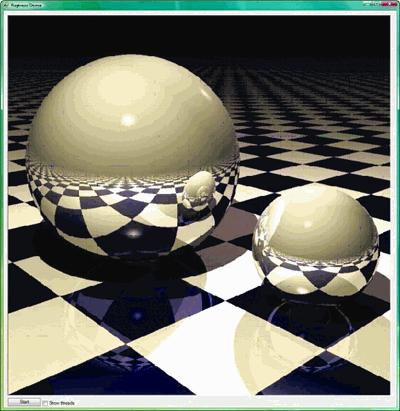 Parallel Ray Tracing withLambda and Parallel.For
void Render(Scene scene, Color[,] rgb)
{  
  Parallel.For(0, screenHeight,  (y) => 
  {
    for (int x = 0; x < screenWidth; x++) 
    {
      rgb[x,y] = TraceRay(new Ray(scene,x,y));
    }
  });
}
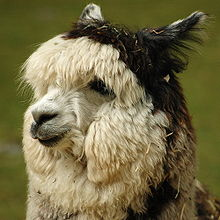 Alpaca

Project
Run It!
RayTracerTest.cs
    ValidateOutput_BasicParallelRaytracer
6/16/2010
34
Practical Parallel and Concurrent Programming DRAFT: comments to msrpcpcp@microsoft.com
[Speaker Notes: For(Int32, Int32, Action<Int32>)]
Thinking About Parallel.For
Practical Parallel and Concurrent Programming DRAFT: comments to msrpcpcp@microsoft.com
6/16/2010
35
Parallel DAG Edges (Happens-before)Constrain Execution
X
Implementation guarantees
X completes execution before Y starts execution
All effects of X are visible to Y

 
No directed path between X,Y, no guarantees
X,Y could happen in parallel, or
X could happen before Y, or
Y could happen before X
Y
X
Y
Correctness
Concept
6/16/2010
36
Practical Parallel and Concurrent Programming DRAFT: comments to msrpcpcp@microsoft.com
[Speaker Notes: transitivity]
Parallel.For Happens-before Edges
A;
Parallel.For(0, N, m: i => { B; });
C;
A
…
m(0)
m(1)
m(N-1)
C
6/16/2010
37
Practical Parallel and Concurrent Programming DRAFT: comments to msrpcpcp@microsoft.com
[Speaker Notes: Each iteration in parallel (in the limit)
But we can make no assumptions about the degree of parallel execution
Structured control flow via fork-join pattern
all pieces start at same time
wait until all pieces are done
parallel tasks should execute in isolation
communication limited to fork, join]
What .NET 4 Does For You
Parallel.For automatically
Assigns work to cores efficiently
Dynamically partitions
Balances load efficiently
Handles exceptions

And much more…
6/16/2010
38
Practical Parallel and Concurrent Programming DRAFT: comments to msrpcpcp@microsoft.com
[Speaker Notes: When a parallel loop runs, the TPL partitions the data source so that the loop can operate on multiple parts concurrently. Behind the scenes, the Task Scheduler partitions the task based on system resources and workload. When possible, the scheduler redistributes work among multiple threads and processors if the workload becomes unbalanced.]
Example Partitioning on Two Cores
6/16/2010
39
Practical Parallel and Concurrent Programming DRAFT: comments to msrpcpcp@microsoft.com
[Speaker Notes: Dynamic partitioning won’t give this result]
Partitioning on Four Cores
6/16/2010
40
Practical Parallel and Concurrent Programming DRAFT: comments to msrpcpcp@microsoft.com
Unbalanced Workloads
6/16/2010
41
Practical Parallel and Concurrent Programming DRAFT: comments to msrpcpcp@microsoft.com
Parallel.For(0, N, i => { S });
Desirable properties of statement S
S does enough work, or
N is large enough to compensate
6/16/2010
42
Practical Parallel and Concurrent Programming DRAFT: comments to msrpcpcp@microsoft.com
Some Typical Reasons forPerformance Problems
Not enough work per parallel task
Overhead of coordinating parallelism dominates
Insufficient memory bandwidth
Limitation of processor architecture
False sharing
Bad cache performance
Exposed to memory wall
Lock contention
6/16/2010
43
Practical Parallel and Concurrent Programming DRAFT: comments to msrpcpcp@microsoft.com
Nested Parallel.For
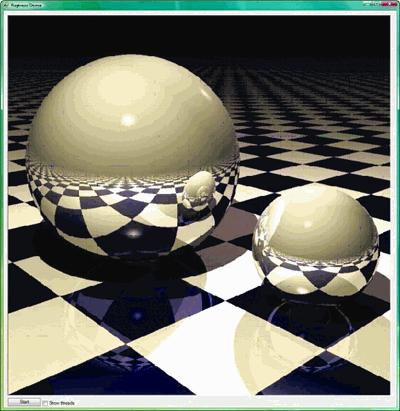 void Render(Scene scene, Color[,] rgb)
{  
  Parallel.For(0, screenHeight,  (y) => 
  {
    Parallel.For(0, screenWidth,  (x) => 
    {
      rgb[x,y] = TraceRay(new Ray(scene,x,y));
    }
  });
}
Is there enough work per parallel task? Experiment and find out!
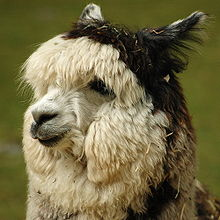 Alpaca

Project
FineVsCoarseGrainedRayTracer.cs
RayTracerTest.cs
6/16/2010
44
Practical Parallel and Concurrent Programming DRAFT: comments to msrpcpcp@microsoft.com
http://code.msdn.microsoft.com/ParExtSamples
Parallel.For/ForEach
Game of Life
Blend Images
ImageColorizer
Morph
MandelbrotsFractals
ComputePi
Strassens
6/16/2010
45
Practical Parallel and Concurrent Programming DRAFT: comments to msrpcpcp@microsoft.com
Parallel Programming with Microsoft .NET
Chapter 1 (Introduction)
Chapter 2 (Parallel Loops) Parallel.For/ForEach
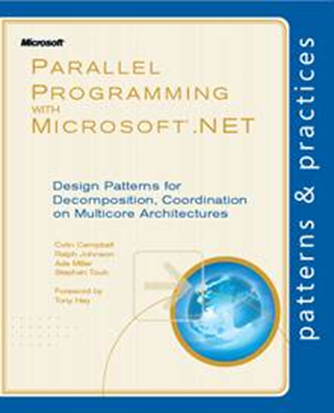 6/16/2010
46
Practical Parallel and Concurrent Programming DRAFT: comments to msrpcpcp@microsoft.com